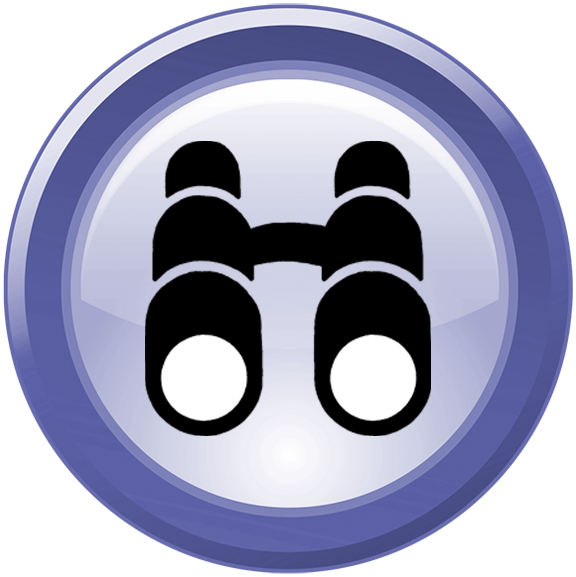 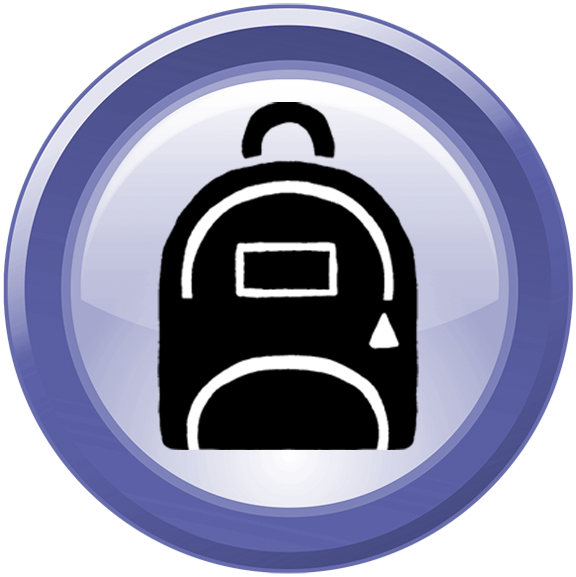 [Speaker Notes: List some of the class rules or home rules.
Ask: Why do we have rules like these? (Accept responses. To keep us safe. So we can look after each other.)  What might happen if you don’t follow those rules? (Accept responses.) 
Link: The first people who lived on earth, had to decide if they would choose to do what God said or not. Let’s find out what happened.]
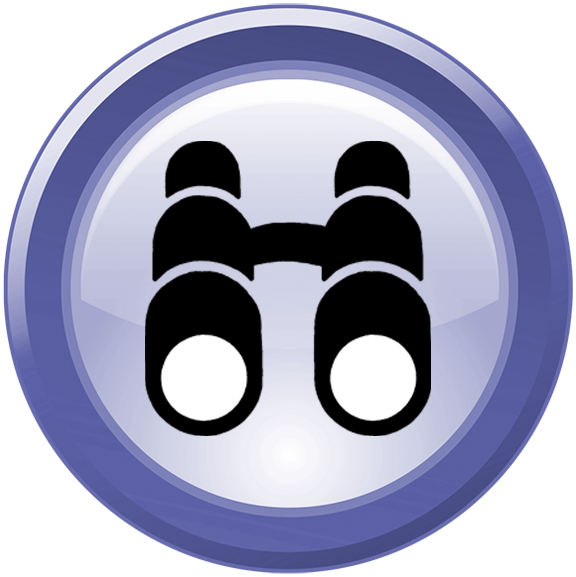 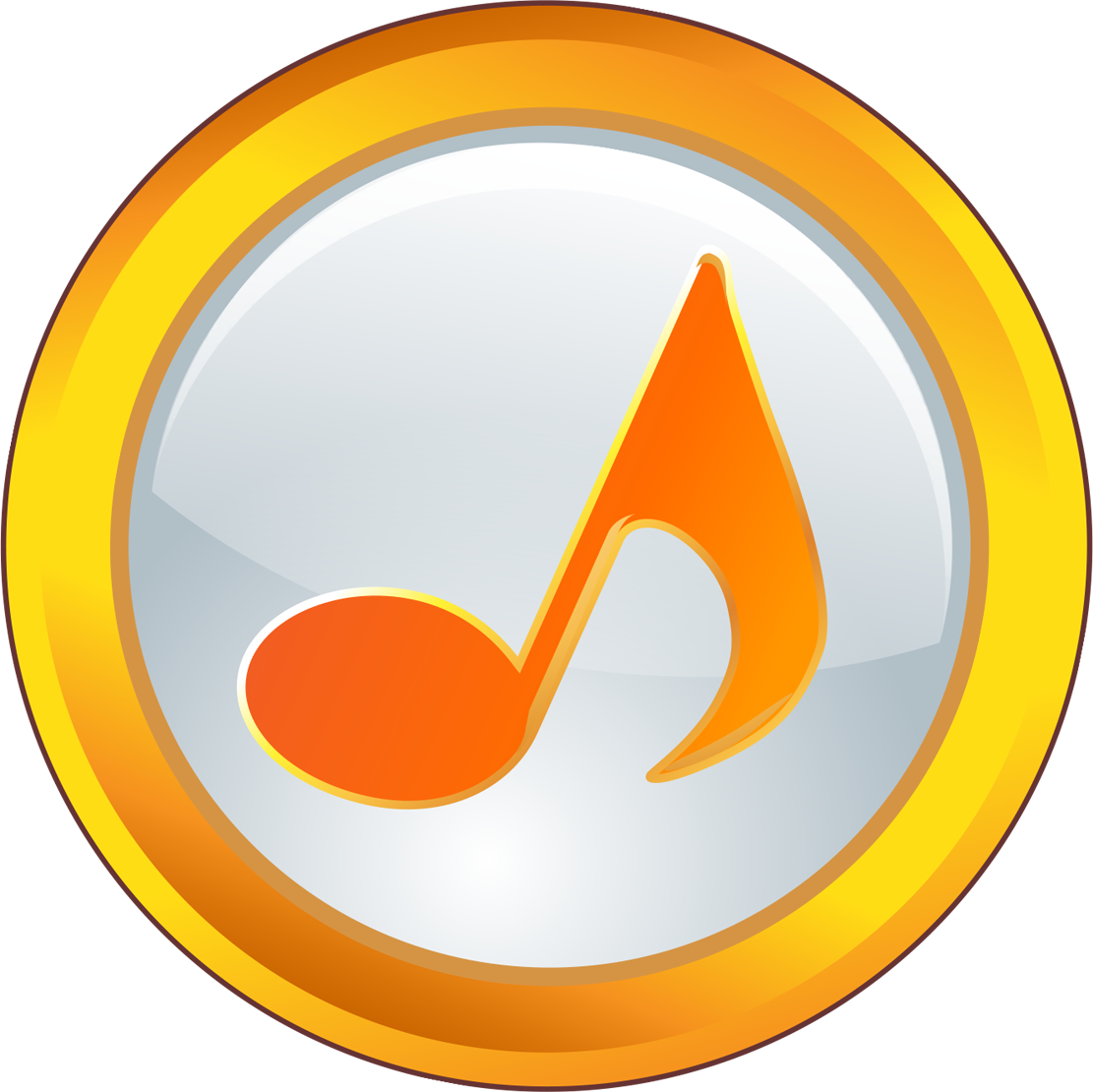 [Speaker Notes: My God is so Big by Phil Davidson]
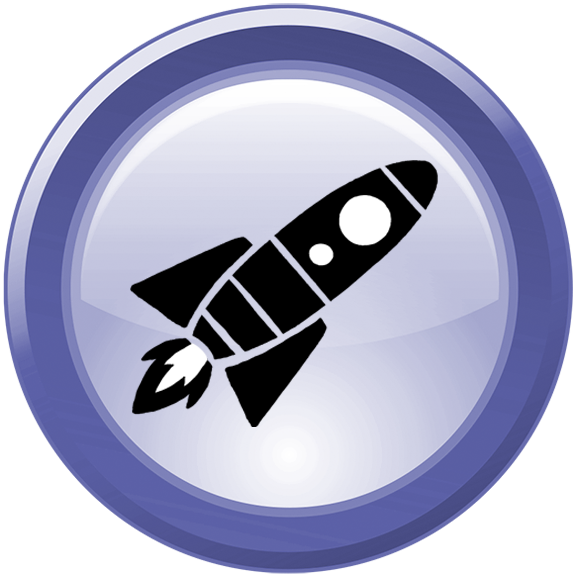 [Speaker Notes: Discuss in groups of 2-3 students: How do people make decisions? How do you make decisions? Who might influence you when you make a decision?
Link: Let’s see what happened the first time people were tempted to make a bad decision.]
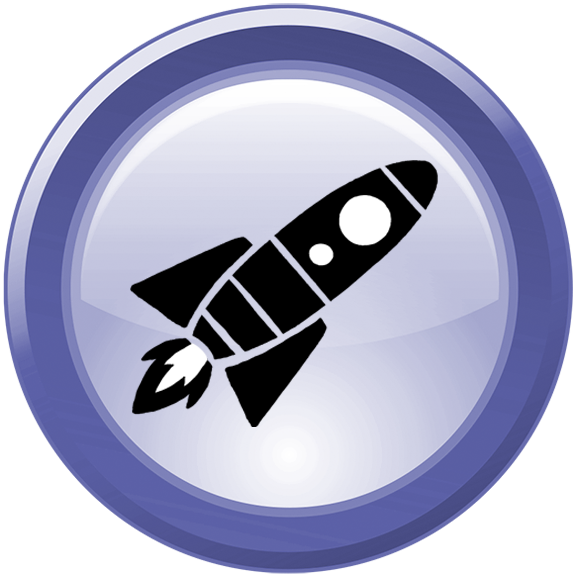 [Speaker Notes: Display PPT and invite the students to discuss the questions on the slide in small groups.
Invite the groups to share their responses with the class and record their responses.
Link: God gives people freedom to make choices. Today, we’ll hear of a choice the first people made.]
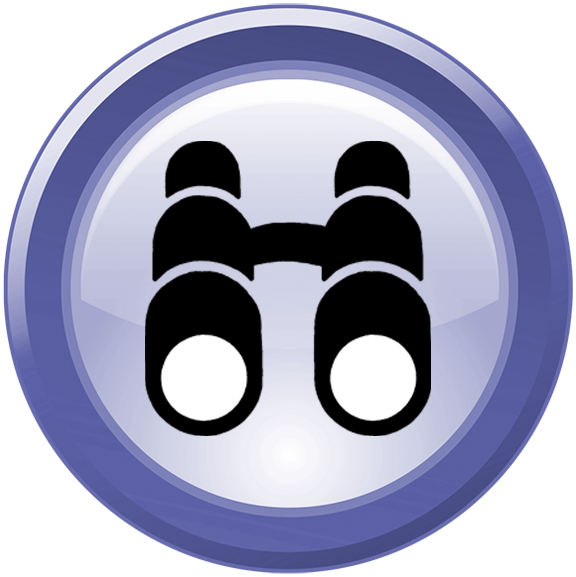 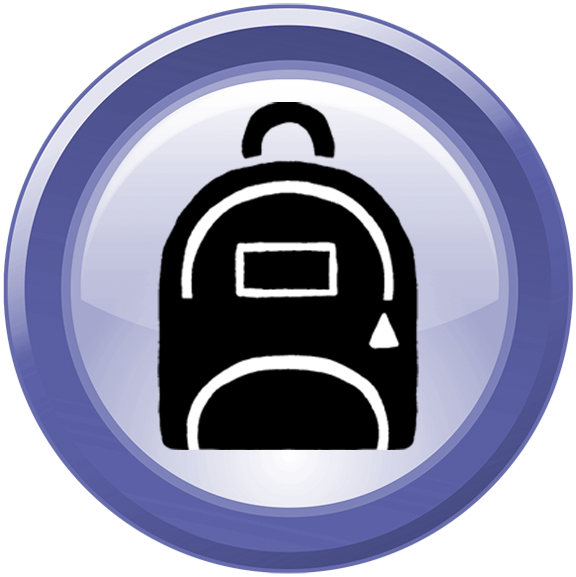 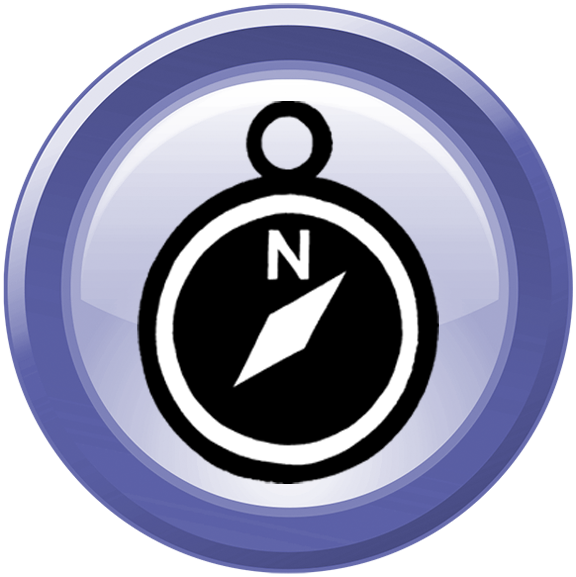 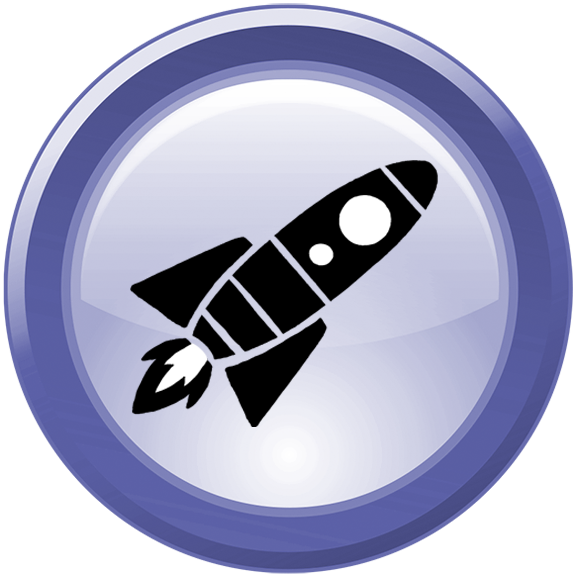 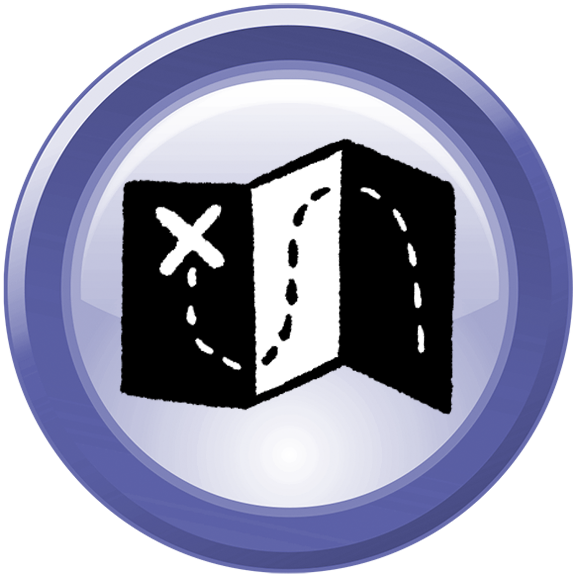 [Speaker Notes: Note: Be aware of the sensitive nature of the story as it mentions death and difficult consequences. Keep the focus of the story on God’s love for people.
Say: God made a very good and perfect world. God placed the first people, Adam and Eve in his garden. Their job was to look after all the animals and plants.]
[Speaker Notes: There were many trees with delicious fruits. Adam and Eve could eat from all of them, except one. God said, ‘Don’t eat from this tree, or you will die.’
Ask: Would you follow what God said? (Accept responses)]
[Speaker Notes: Say: One day, the snake, who was very sneaky, came to Eve and said, ‘Did God really say that you mustn’t eat fruit from any tree?’
Eve replied, ‘God told us that we can eat from all the trees, except one. If we eat from it, we will die.’
Then the snake said to Eve, ‘You won’t die, it will make you clever, like God.’
Eve looked at the fruit and saw that it looked good. She had to choose whether to follow what God said. What would she do? 



.]
[Speaker Notes: Eve ate some of the fruit, and gave some to Adam. He ate some too. As soon as they did, they realised they had done the wrong thing. They heard God walking through the garden and they ran and hid.]
[Speaker Notes: Because Adam and Eve chose to disobey God, they were sent out of the garden and their lives became hard. The world was not perfect anymore and their friendship with God had been broken. But God still loved the people he had made. God would make a way for people to be friends with him again.]
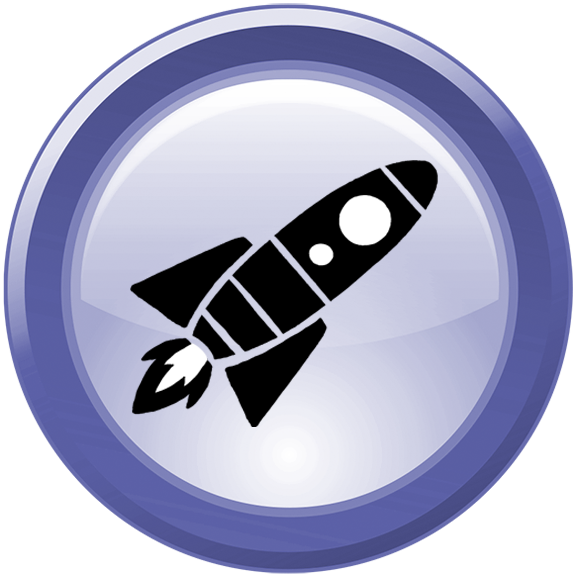 [Speaker Notes: Please note: Verses are selected as appropriate for this age group.]
[Speaker Notes: Say: In the beginning, the Bible says God created everything. The most special part of his creation were people. The first people were Adam and Eve. God gave them a beautiful garden with everything they needed, but there was one rule.]
[Speaker Notes: Read Genesis 2:9, 15-17.
Ask: What was the rule? (Not to eat from the tree that would give them knowledge of good and evil.) What did God say would happen? (They would die.)]
[Speaker Notes: Say: Adam and Eve soon had a big decision to make.
Read Genesis 3:1-5.]
[Speaker Notes: Ask: What would you do? (Accept responses.)]
[Speaker Notes: Read Genesis 3:6, 8-9 and then 11-13.]
[Speaker Notes: Ask: What has changed because of their choice? What is unchanged? (Accept responses. Using the passage, prompt students to consider the consequences in terms of the world, the friendship between each other, and with God. Prompt the students of last lesson’s focus on God’s love.)]
[Speaker Notes: Read Genesis 3:21-23.
Ask: What evidence can you see that God still cares for Adam and Eve?
Say: Adam and Eve made the choice to disobey God. But God still loved them. He promised that someone would come who would make everything right again. God continues to allow people the freedom to choose if they will ignore him or live as his friends.]
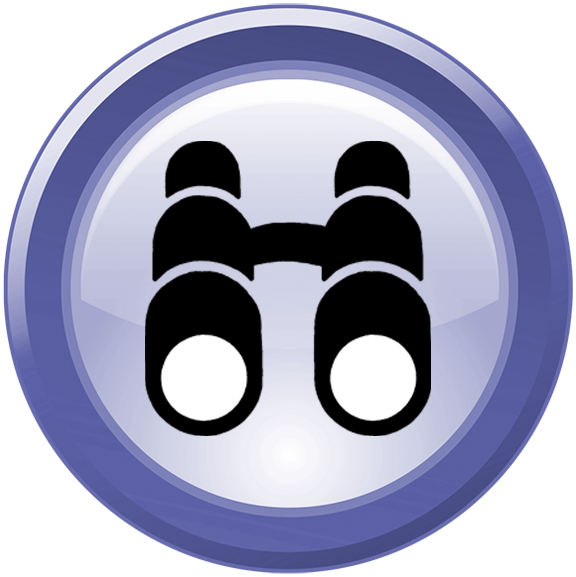 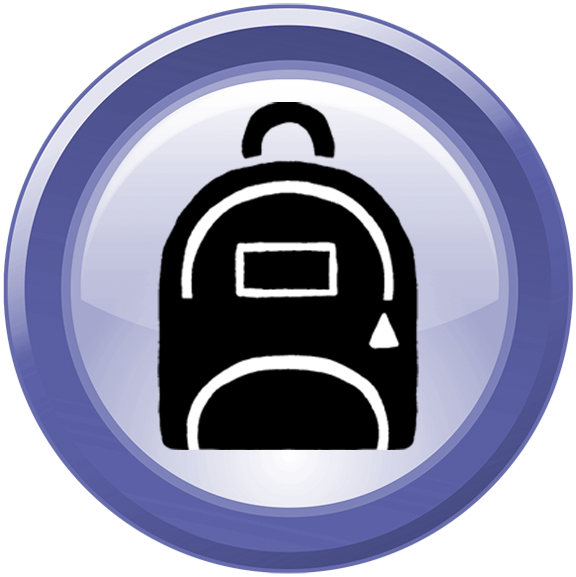 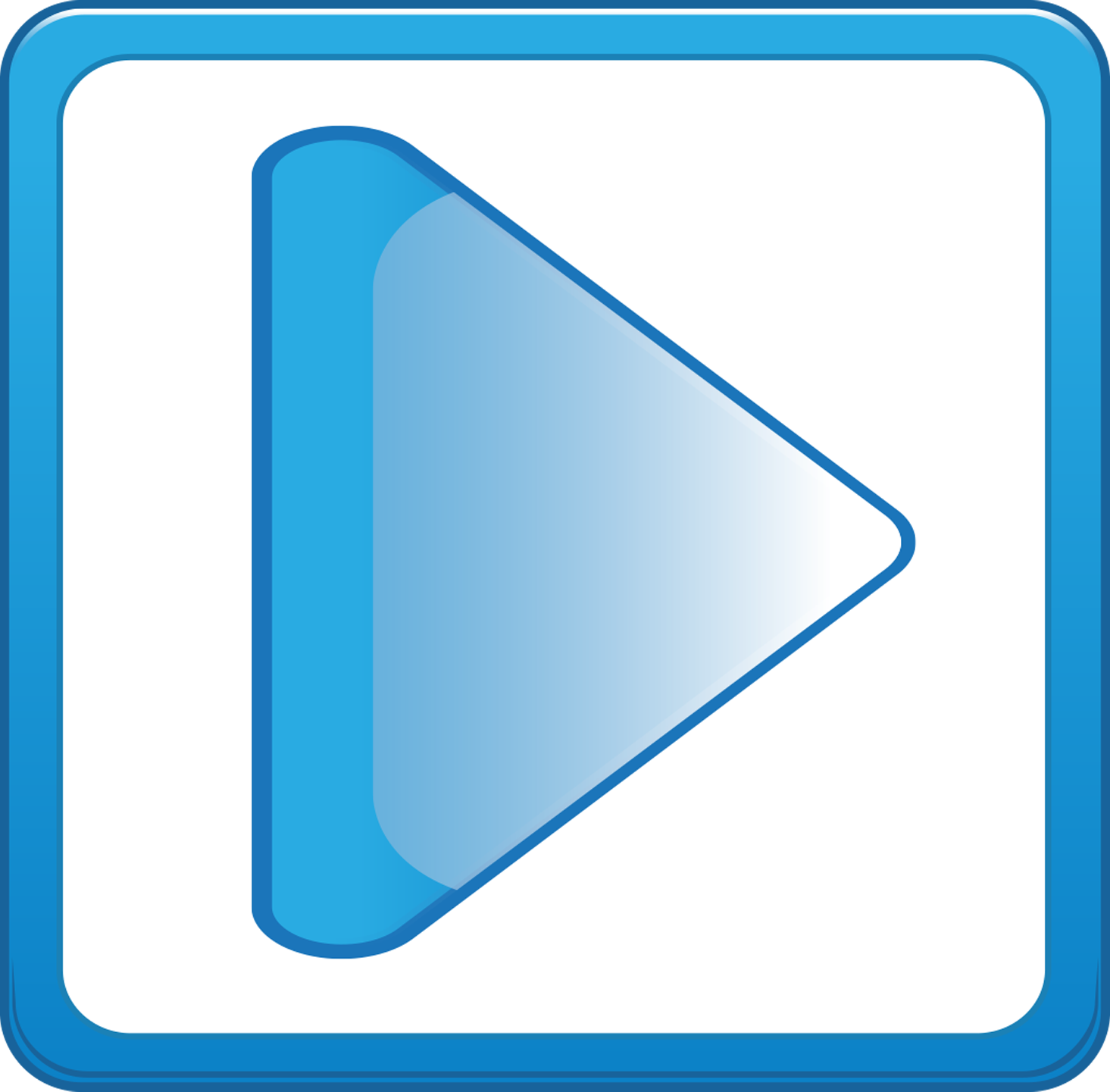 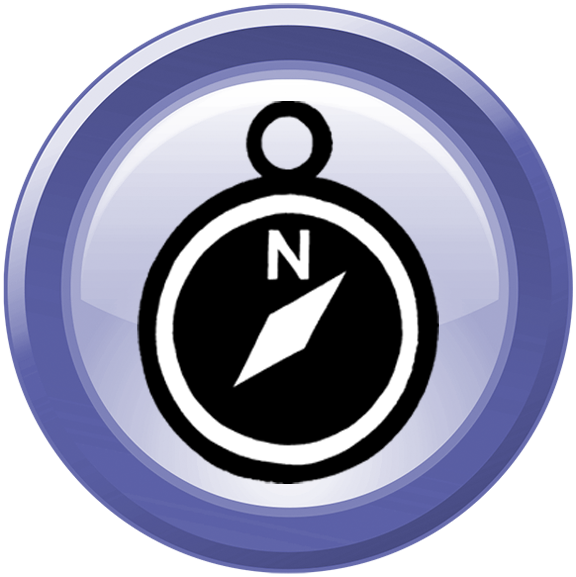 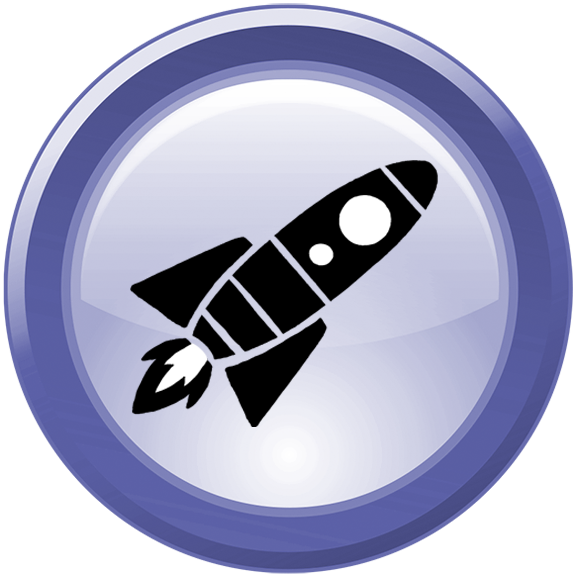 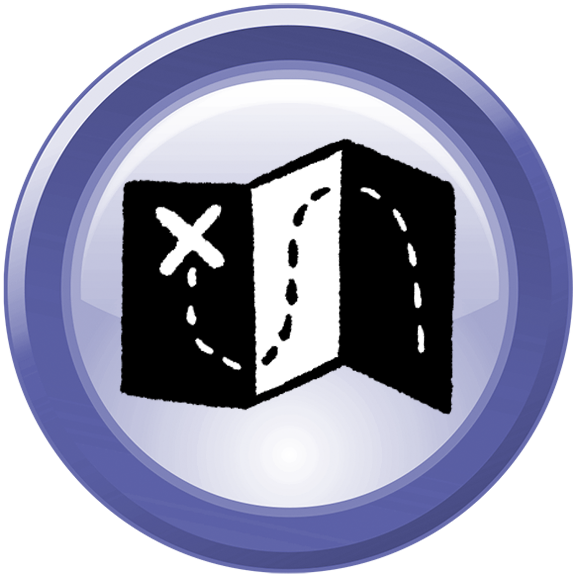 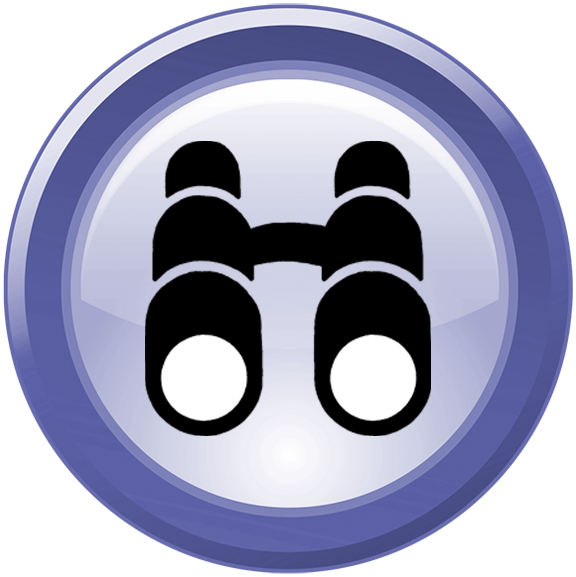 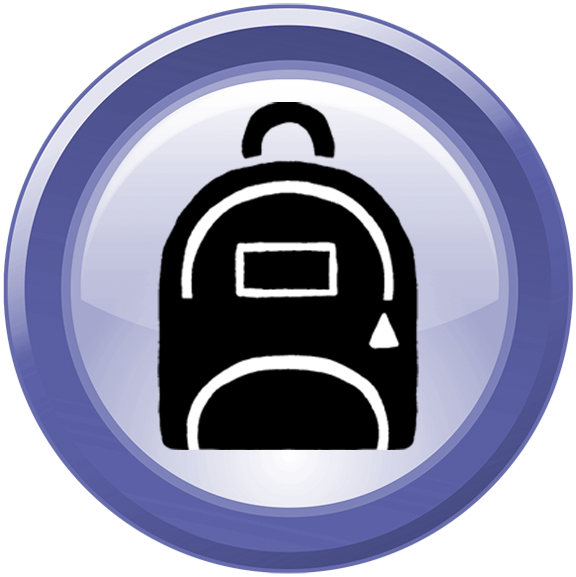 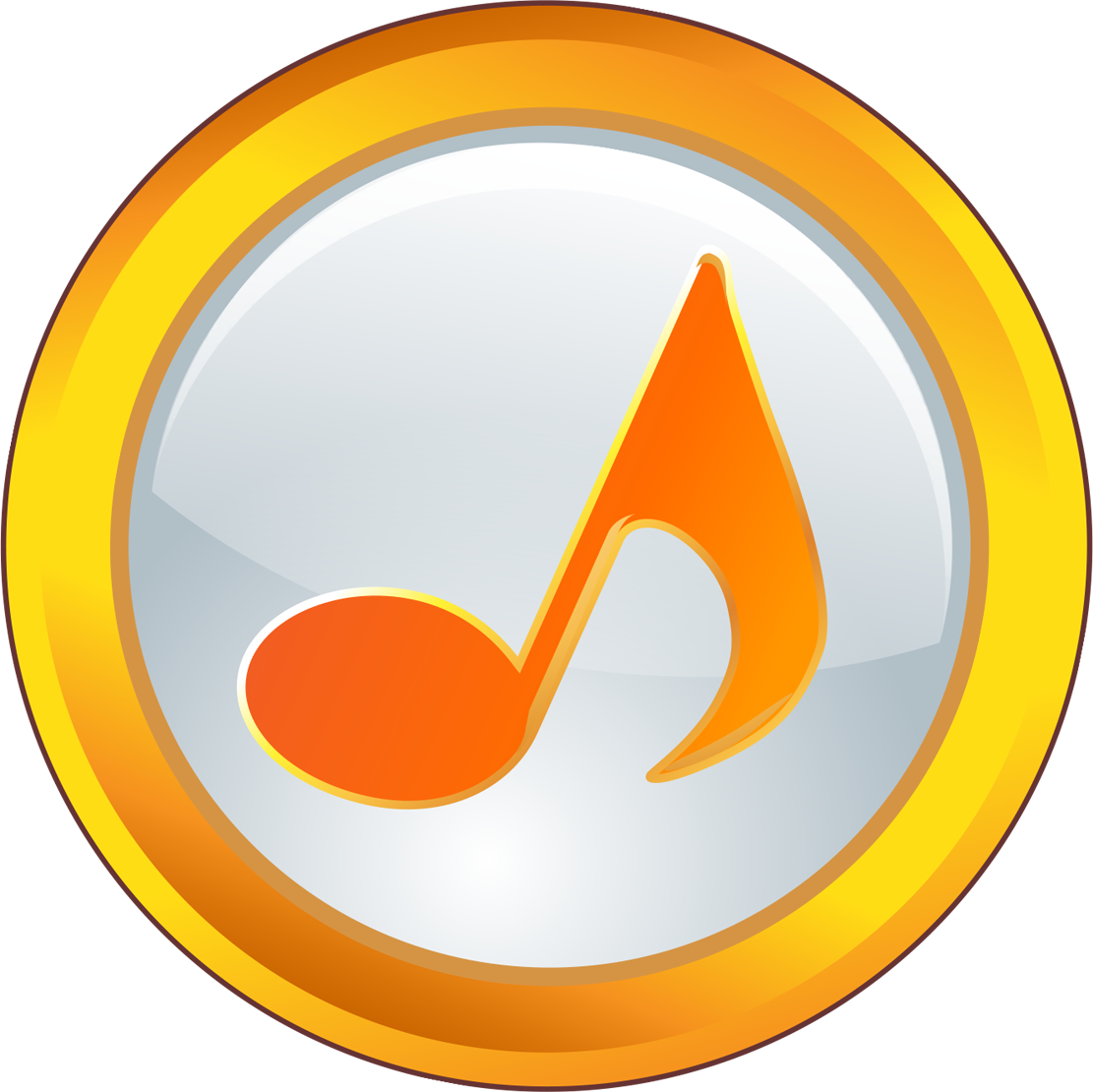 [Speaker Notes: God Made You and Me by John Fryer (Adv)
My Best Friend by The Lads (Nav)]
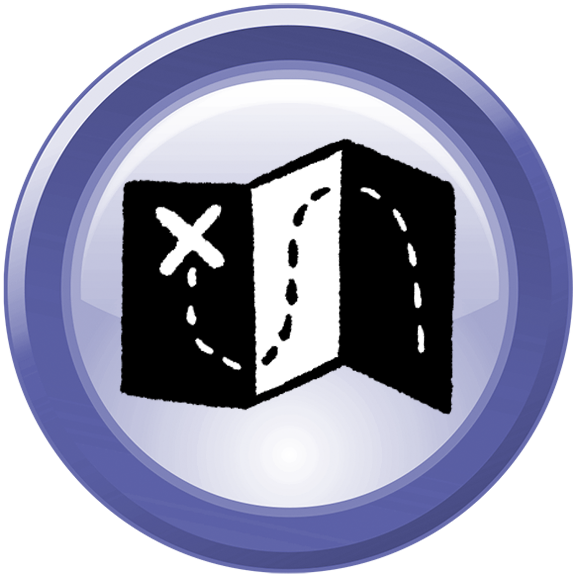 [Speaker Notes: Say: In this unit we have learned from the Bible that God made everything. We have learned that God loves and cares for people. When Adam and Eve, the first people, chose to turn their back on God, everything changed: their relationship with each other was damaged, their relationship with God was broken and their relationship with God’s creation was ruined. The worst part is that the damage still continues right up to today. Without God, it cannot be fixed. But God knew what would happen, and even before the very beginning, he had a plan to send someone who would come and make everything good and right again. We’ll learn more about that this term.]
[Speaker Notes: In this unit we have learned from the Bible that God made everything. When God made the world, it was very good. We have learned that God
loves and cares for people.]
[Speaker Notes: When Adam and Eve, the first people, chose to turn their back on God, everything changed: their friendship with each other and with God was damaged. The world was no longer very good, but broken. People cannot fix this problem on their own.]
[Speaker Notes: But God still loved people and God had a plan! A plan to fix the friendship between people and himself. A plan to send someone who would come and make everything good and right again. We’ll be discovering God’s plan this year, and how we can choose to be part of it too.
Ask: So, how would you now answer the question, ‘Who is God?’]
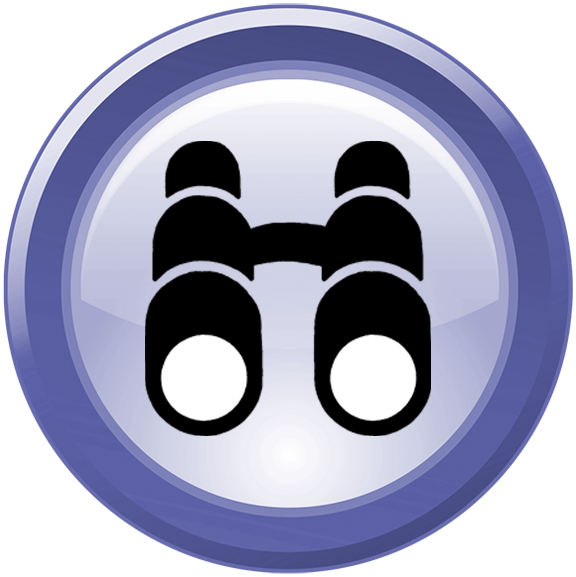 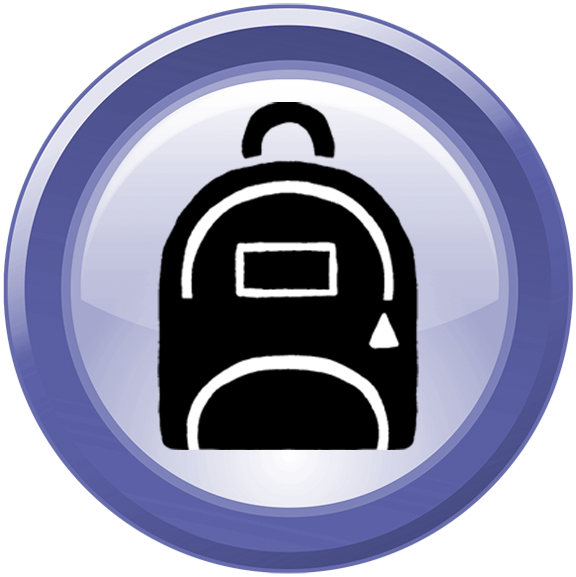 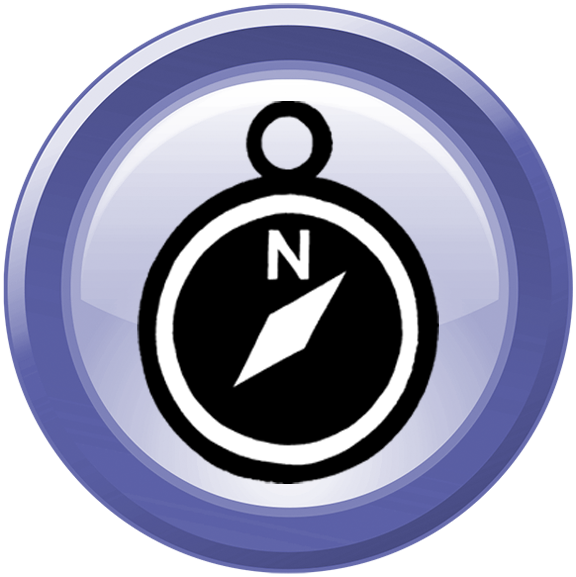 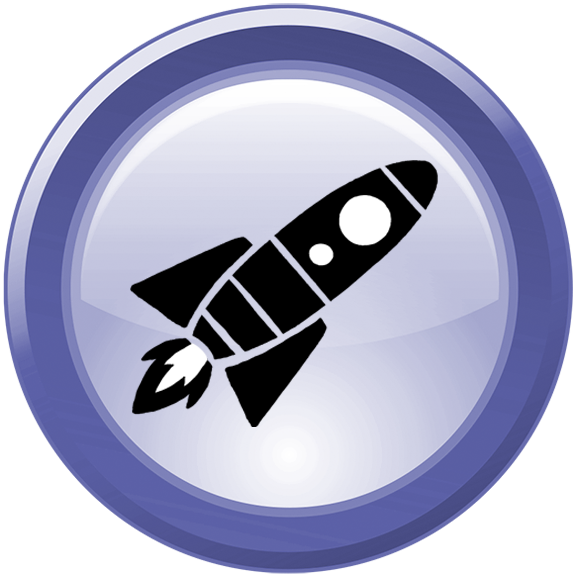